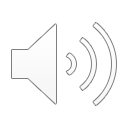 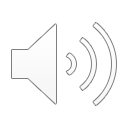 Describing
Adverbs
Nouns
Noun Phrases
Imagining
Adjectives
Being specific
Creating a picture
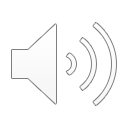 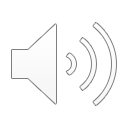 Nouns
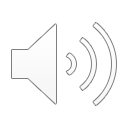 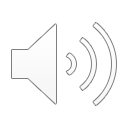 A noun names a person, place, idea, thing or feeling.
a
the
an
In front of a noun, we often have one of ...
A dragon flew over a mountain.
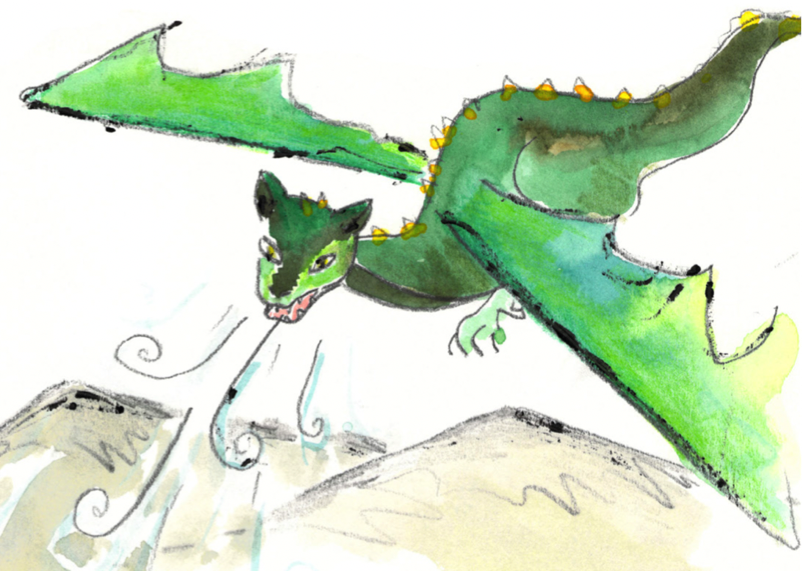 A bird heard the sound of the dragon.
George had a feeling of excitement.
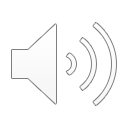 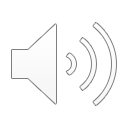 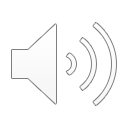 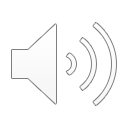 Adjectives
An adjective describes a noun.
Adjectives can come beside the noun
or they can complete a sentence.
fire.
breathes
dragon
The
fierce, green
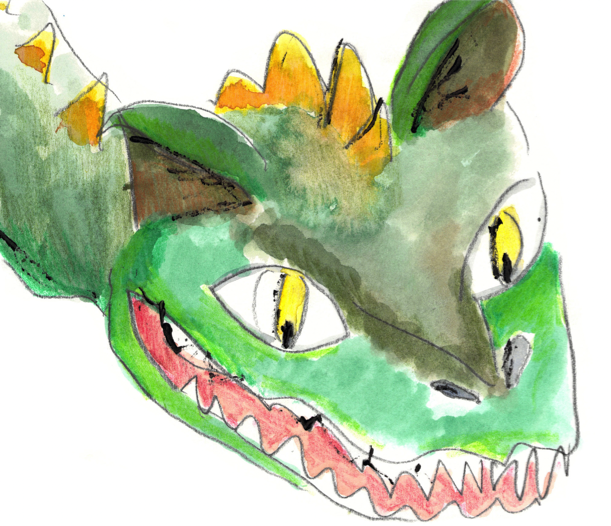 dragon
seemed
The
scary but stupid.
You can have several adjectives together…
But then you need a comma.
The fierce, green dragon…
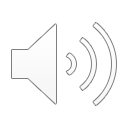 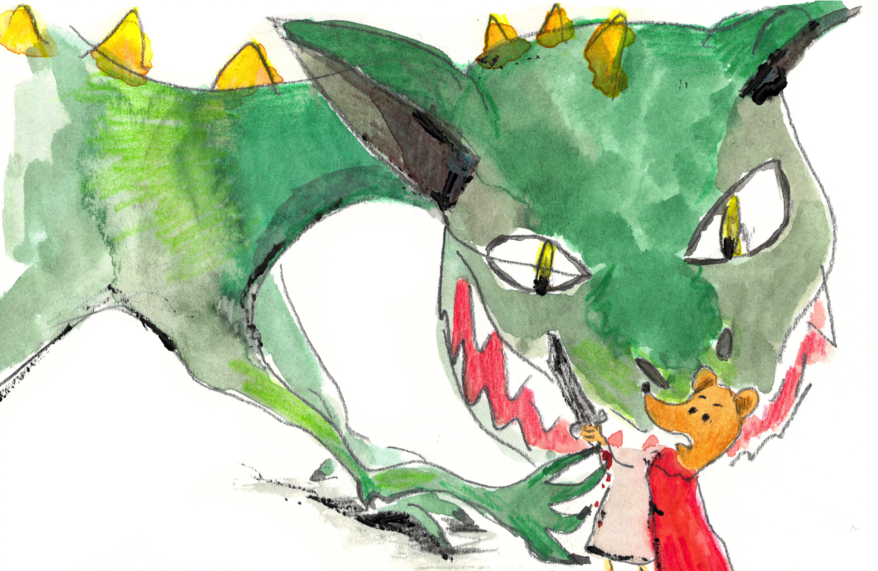 Adjectives
Adjectives describe nouns.
Adjectives can come beside the noun.
The dragon
What sort of dragon?
Adjectives can complete a sentence.
The huge, terrifying dragon
Go on…
The huge, terrifying dragon felt…
How did the dragon feel?
Can you spot the adjectives?
The huge, terrifying dragon felt puzzled.
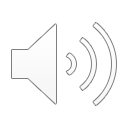 The huge, terrifying dragon felt puzzled.
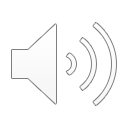 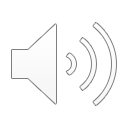 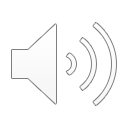 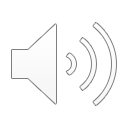 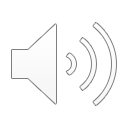 Adverbs
Adverbs add to adjectives – they tell us more about the description.
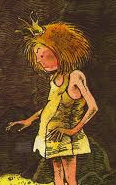 The smart princess …
The silly dragon...
Now try it yourself!
How silly is the dragon?
How smart is the princess?
We can choose an adverb.
unusually
very
extremely
really
exceptionally
quite
Now we can finish the sentence.
The really smart princess outwitted the dragon.
The extremely silly dragon tired himself out.
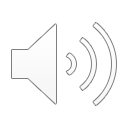 Using adverbs
Add an adverb to tell us more about each description.
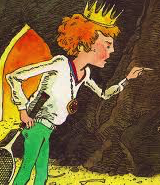 A_______   stupid prince
An awfully
absolutely
An ________  horrid thing to say
quite
The ____  relieved princess
Hint! 
Try your adverb out. Does it make sense?
An _________ unusual story ending
extremely